Parking & TransportationAdvisory Committee
Spring ‘25 Update
Completed Initiatives
Permit area leveling/redistribution
52 additional Premium Commuter in Lot N Spring ‘25
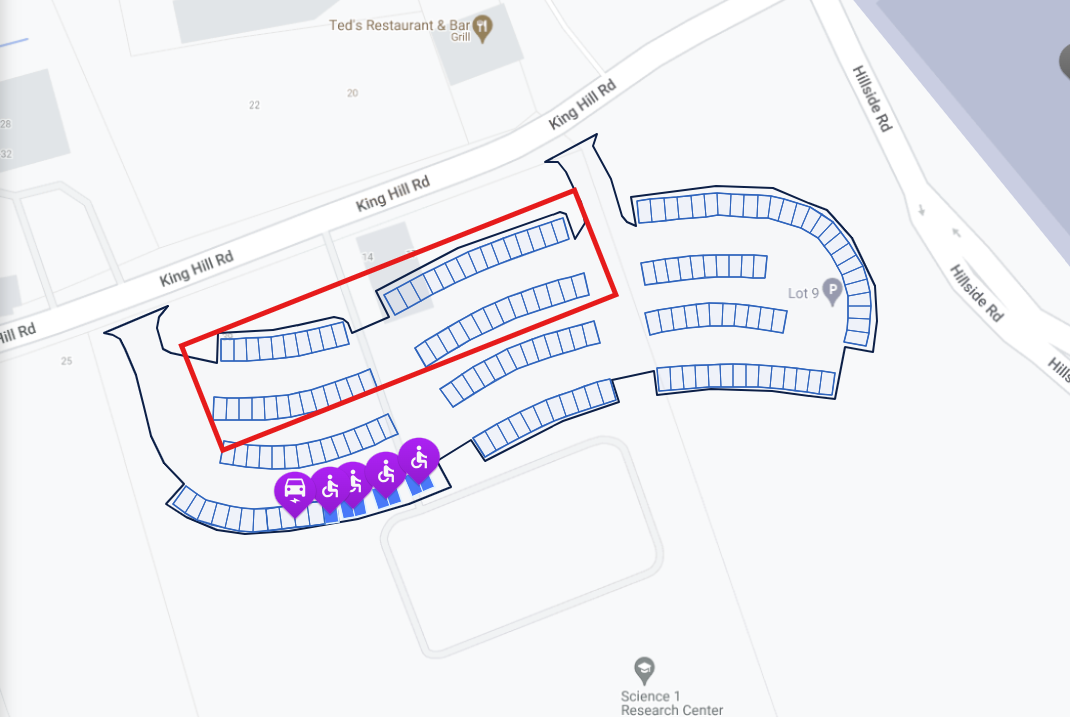 Completed Initiatives
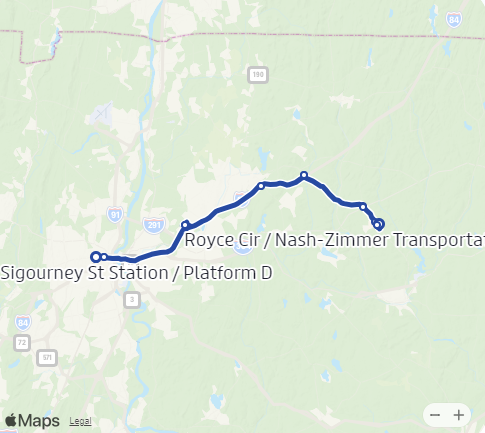 913 Shuttle Capacity Right-sizing
Collaborative effort w/ CTDoT/CT Transit
Capacity added on Mondays/Fridays based on collected data
Completed Initiatives
Parking Counting Technology – Lots N, YZ, North Garage, South Garage
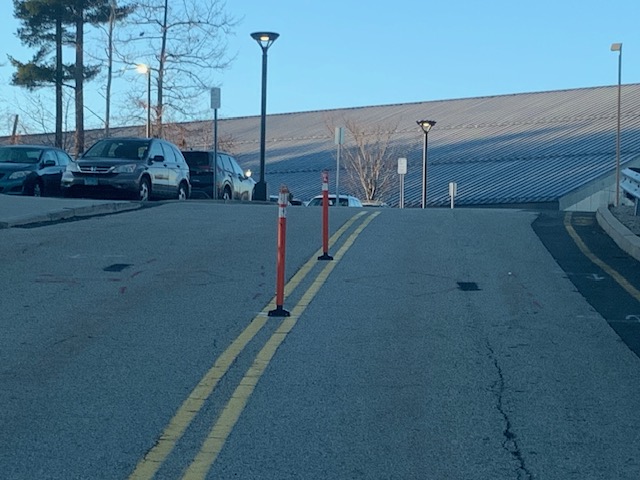 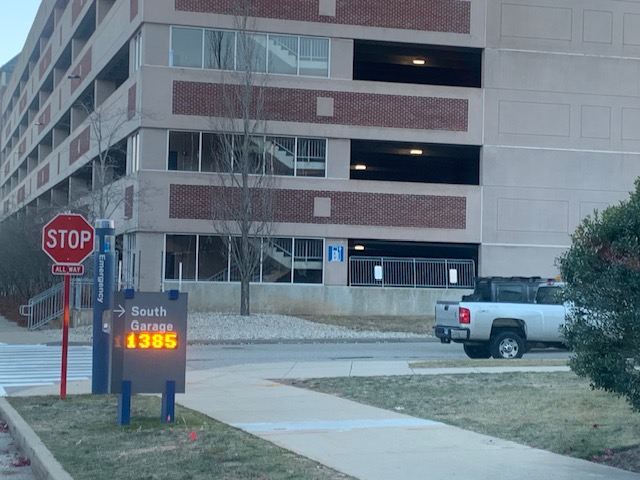 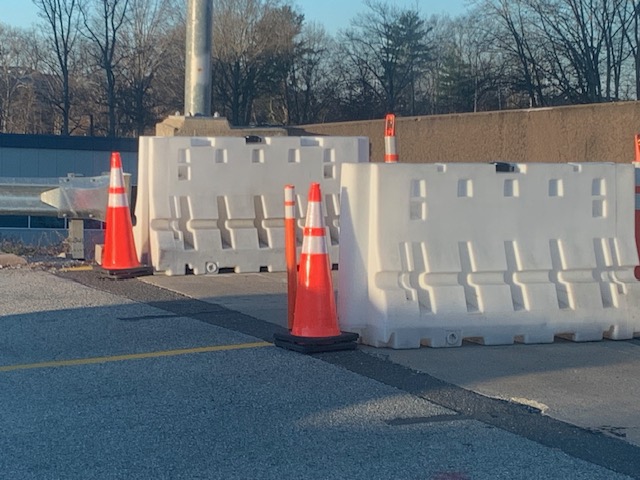 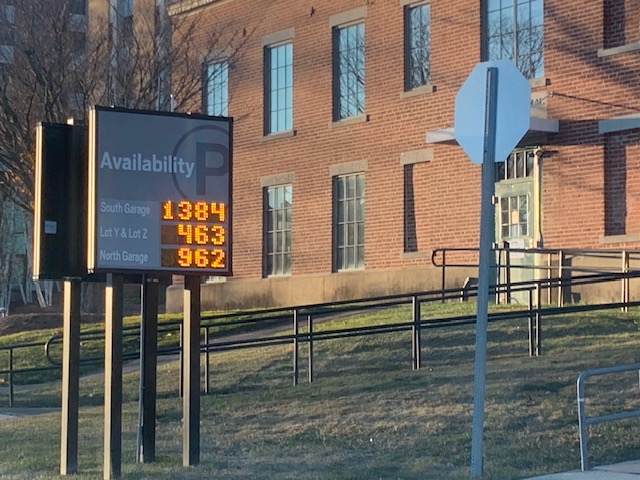 Current Initiatives
Increased escalated parking enforcement
Towing – averaging 5/day
“Paylock Smartboot” (at contracting – so close!)
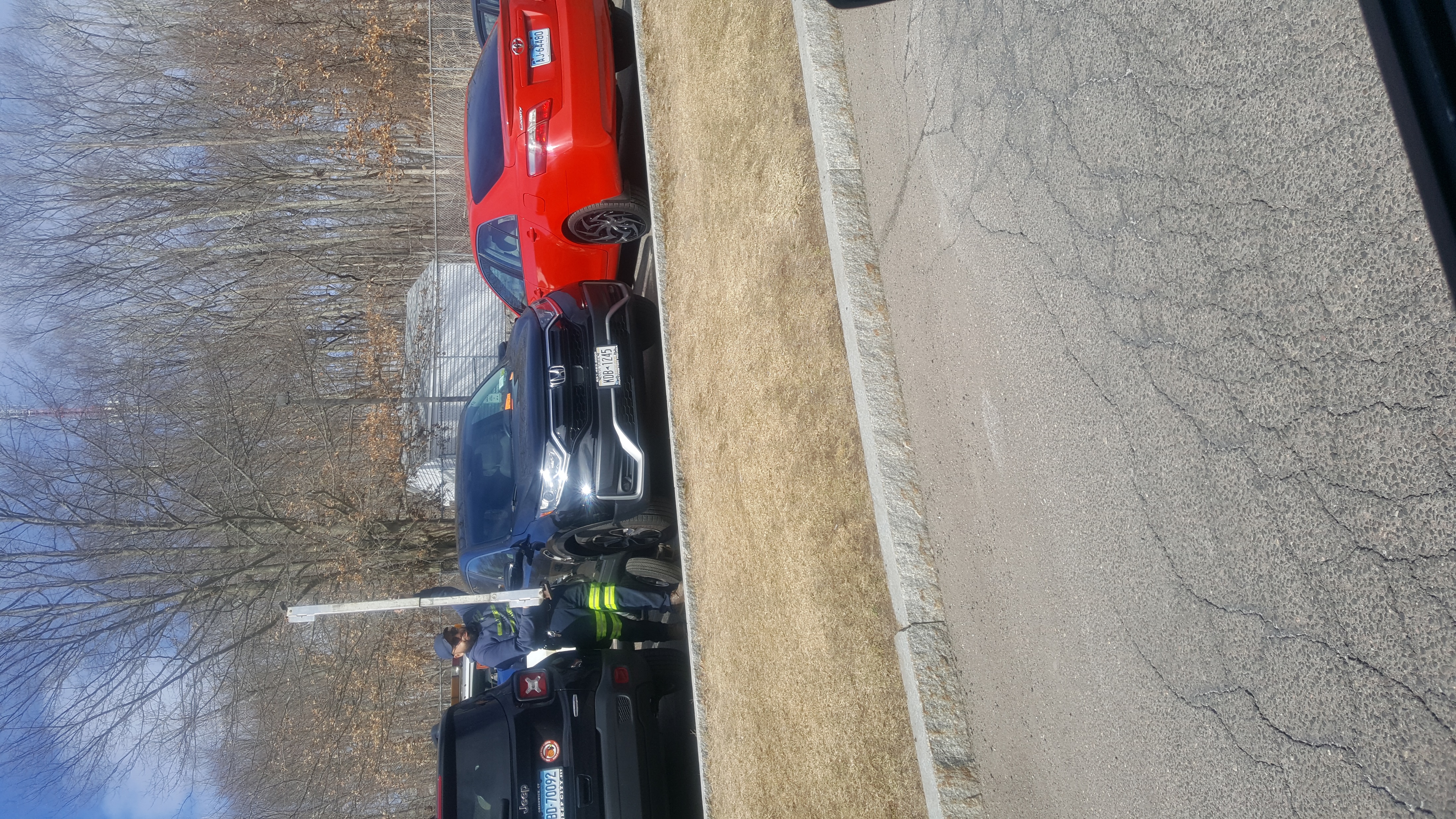 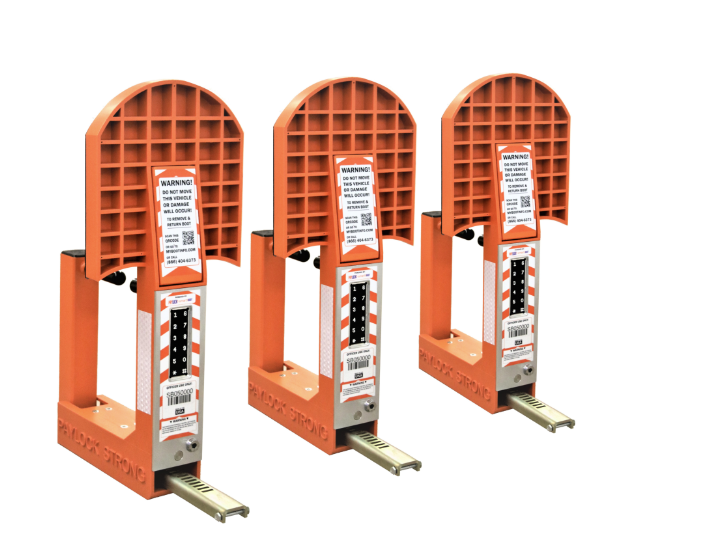 Current Initiatives
Current Initiatives
Upcoming Parking Infrastructure Re-Investment
Ongoing Challenges
Anticipated Parking Disruptions
Lot S (-~180) through summer ’26 (School of Nursing)
Whitney Rd steam line work: impact to Area 1 streetside parking
Field House Patio and North lot off-line Spring ‘25 - ?
Questions/Discussion?